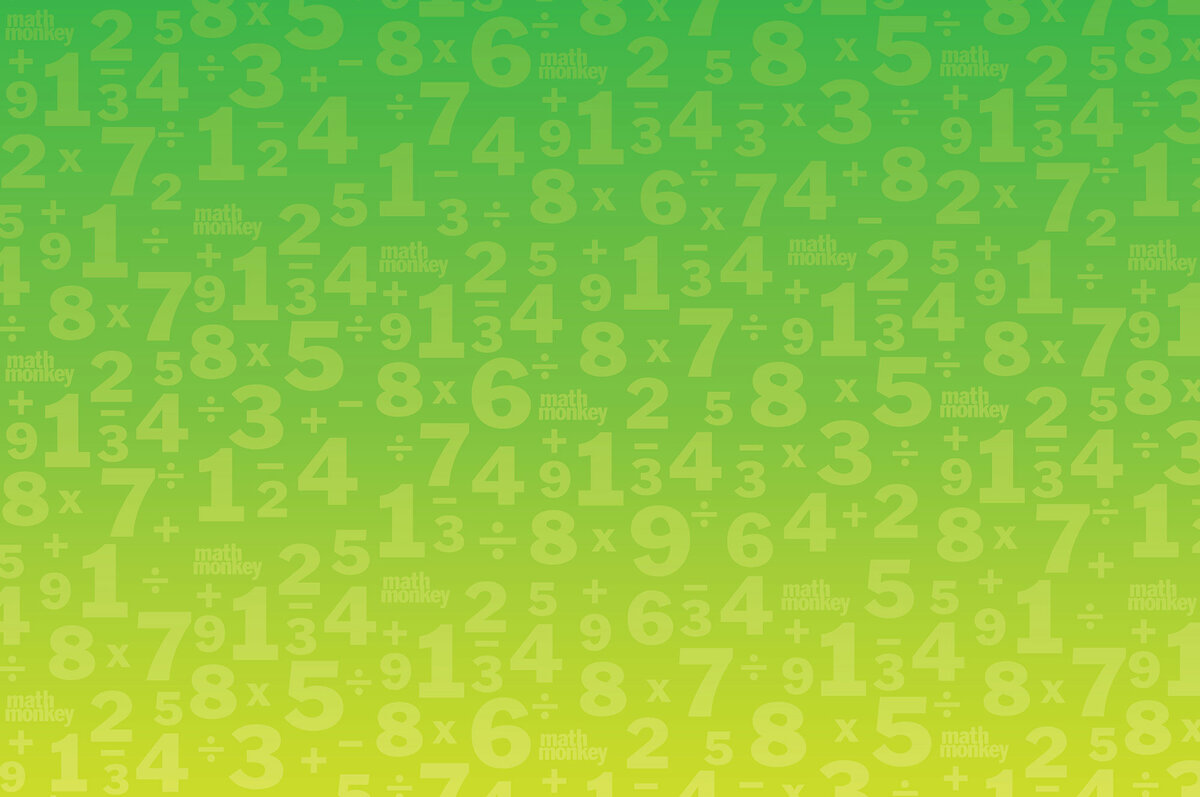 Математические странички
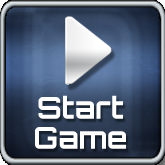 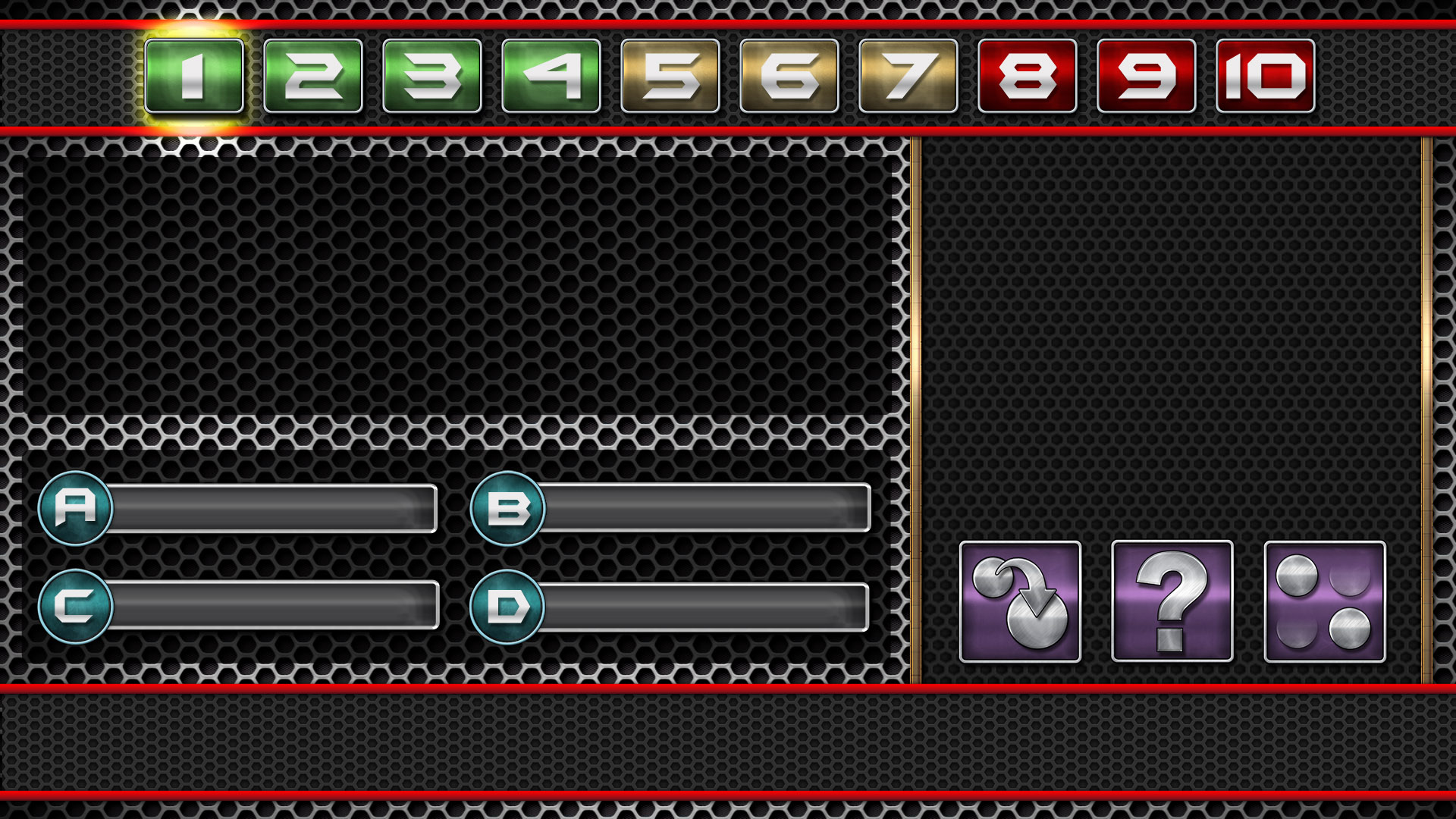 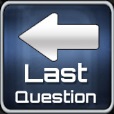 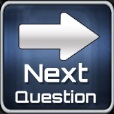 Трём детям раздали поровну 6 мячей. Сколько мячей получил каждый ребёнок?
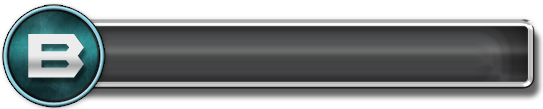 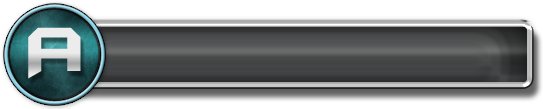 18
3
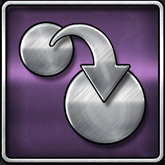 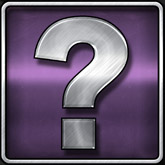 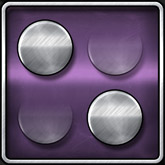 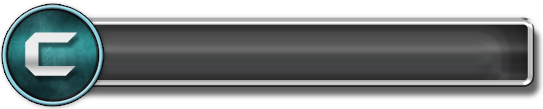 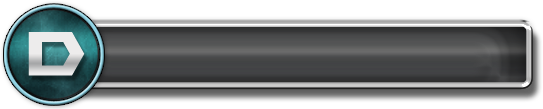 6
2
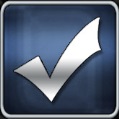 Раздели количество мячей на количество детей
[Speaker Notes: Question]
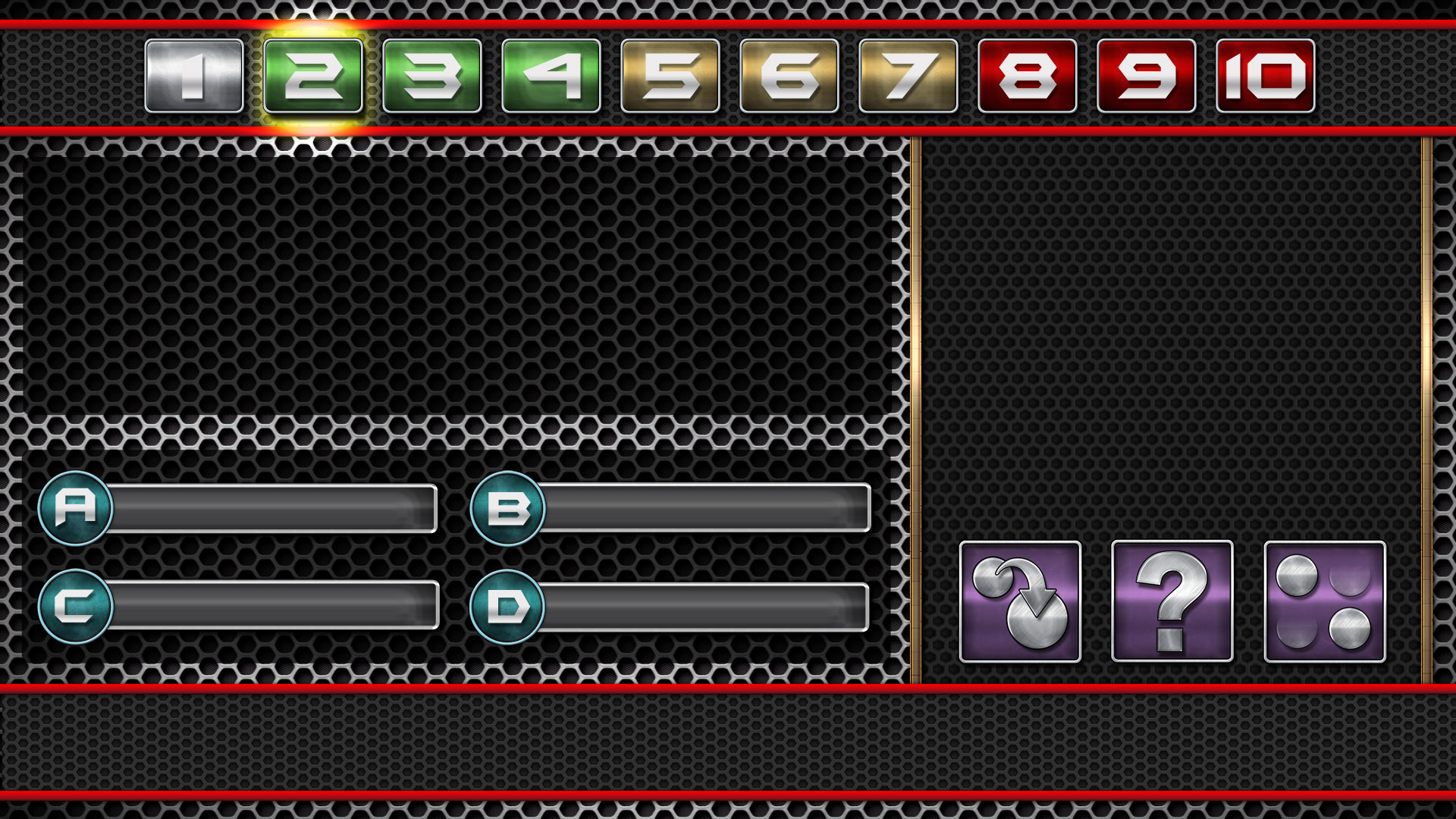 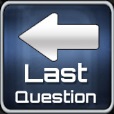 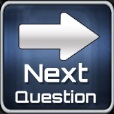 Цена булочки 5 р. Сколько стоят три такие булочки?
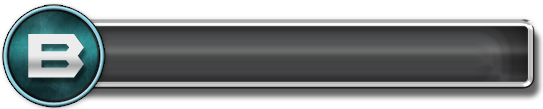 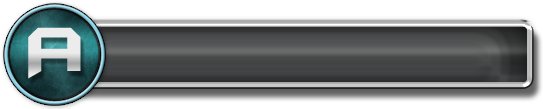 10
15
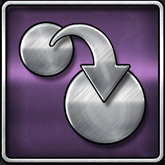 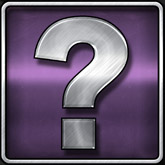 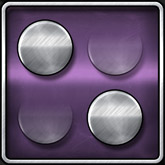 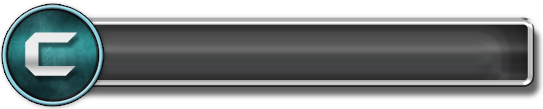 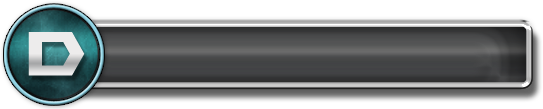 14
12
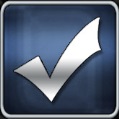 По 5 взяли 3 раза
[Speaker Notes: Question]
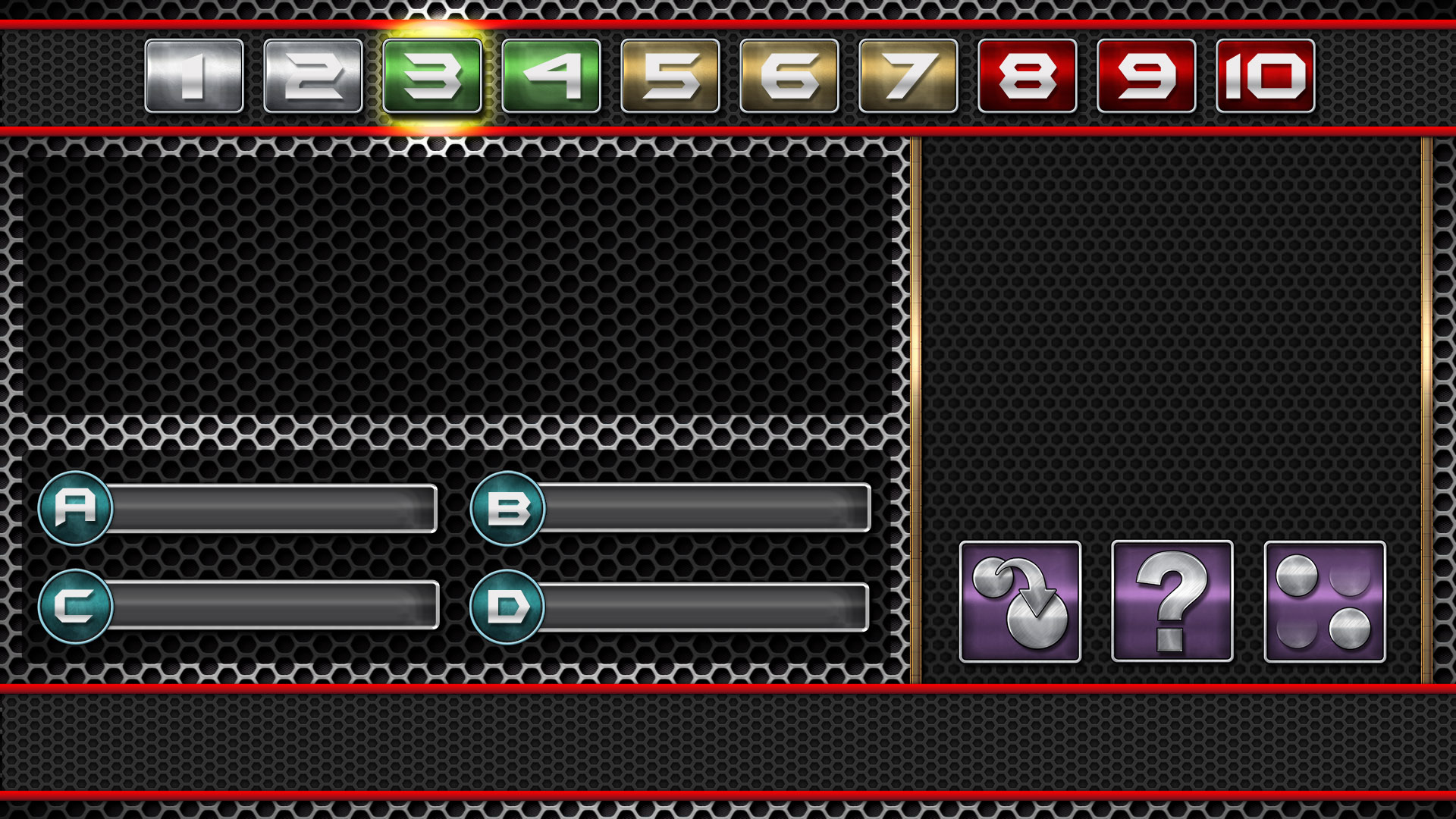 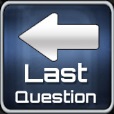 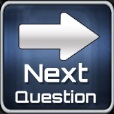 За партами сидели 18 учеников, по 2 ученика  за каждой партой. Сколько парт заняли эти ученики?
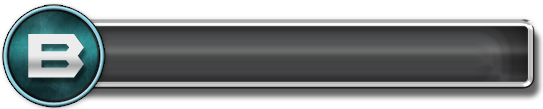 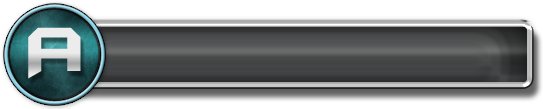 9
8
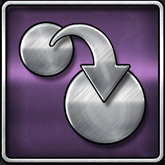 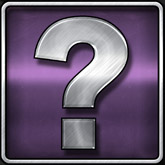 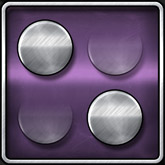 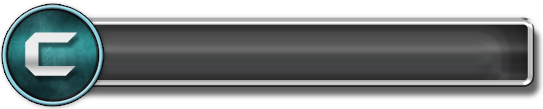 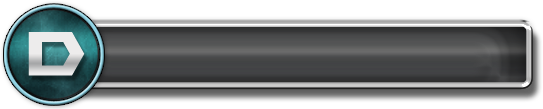 7
6
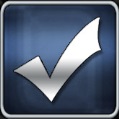 18:2
[Speaker Notes: Question]
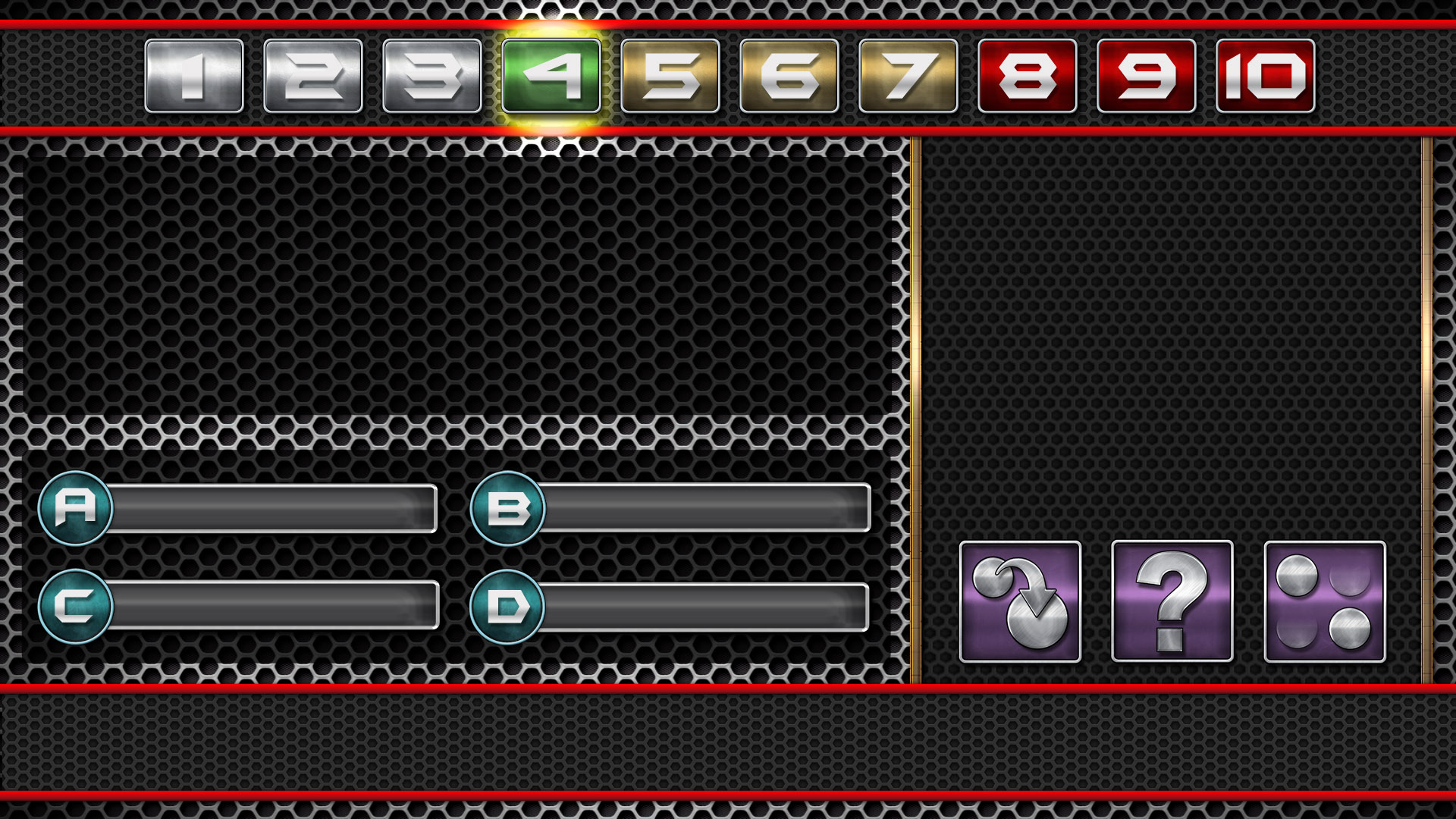 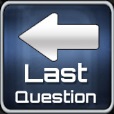 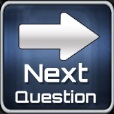 Учительница дала каждому ученику по 3 тетради. Сколько тетрадей получили 10 учеников?
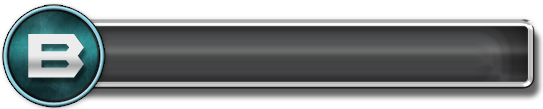 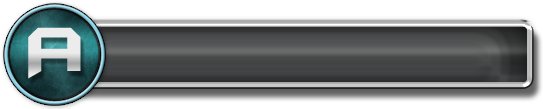 33
20
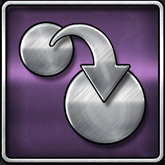 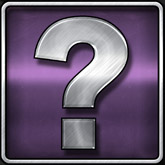 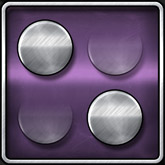 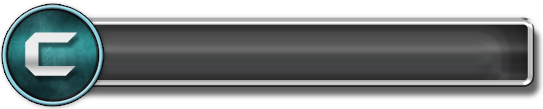 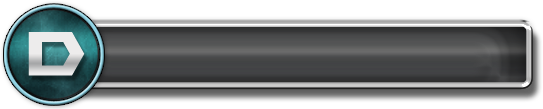 30
13
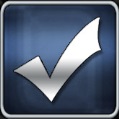 По три 10 раз
[Speaker Notes: Question]
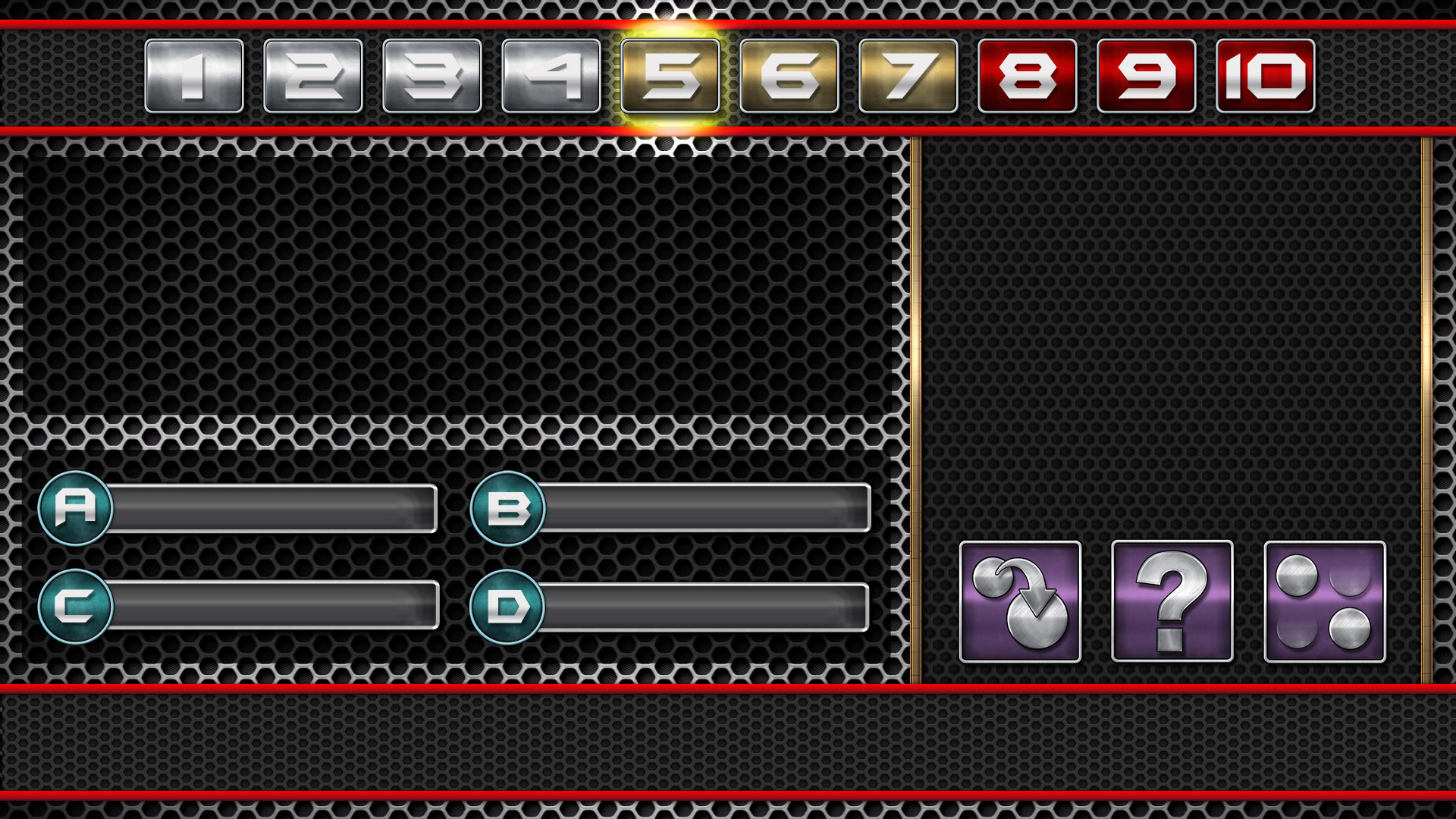 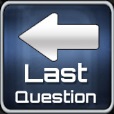 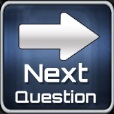 Найди частное чисел 21 и 7
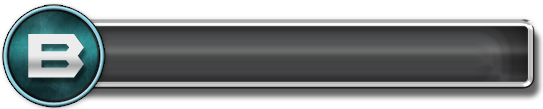 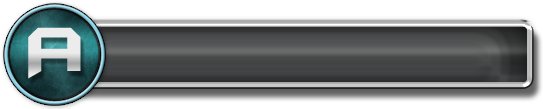 3
7
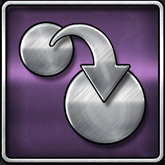 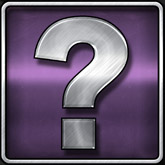 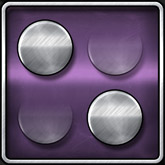 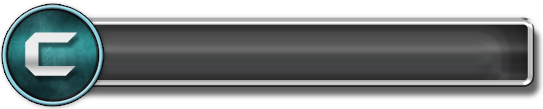 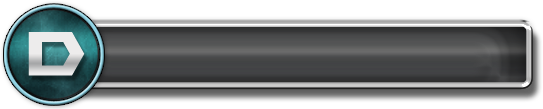 2
4
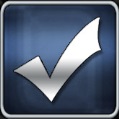 21:7
[Speaker Notes: Question]
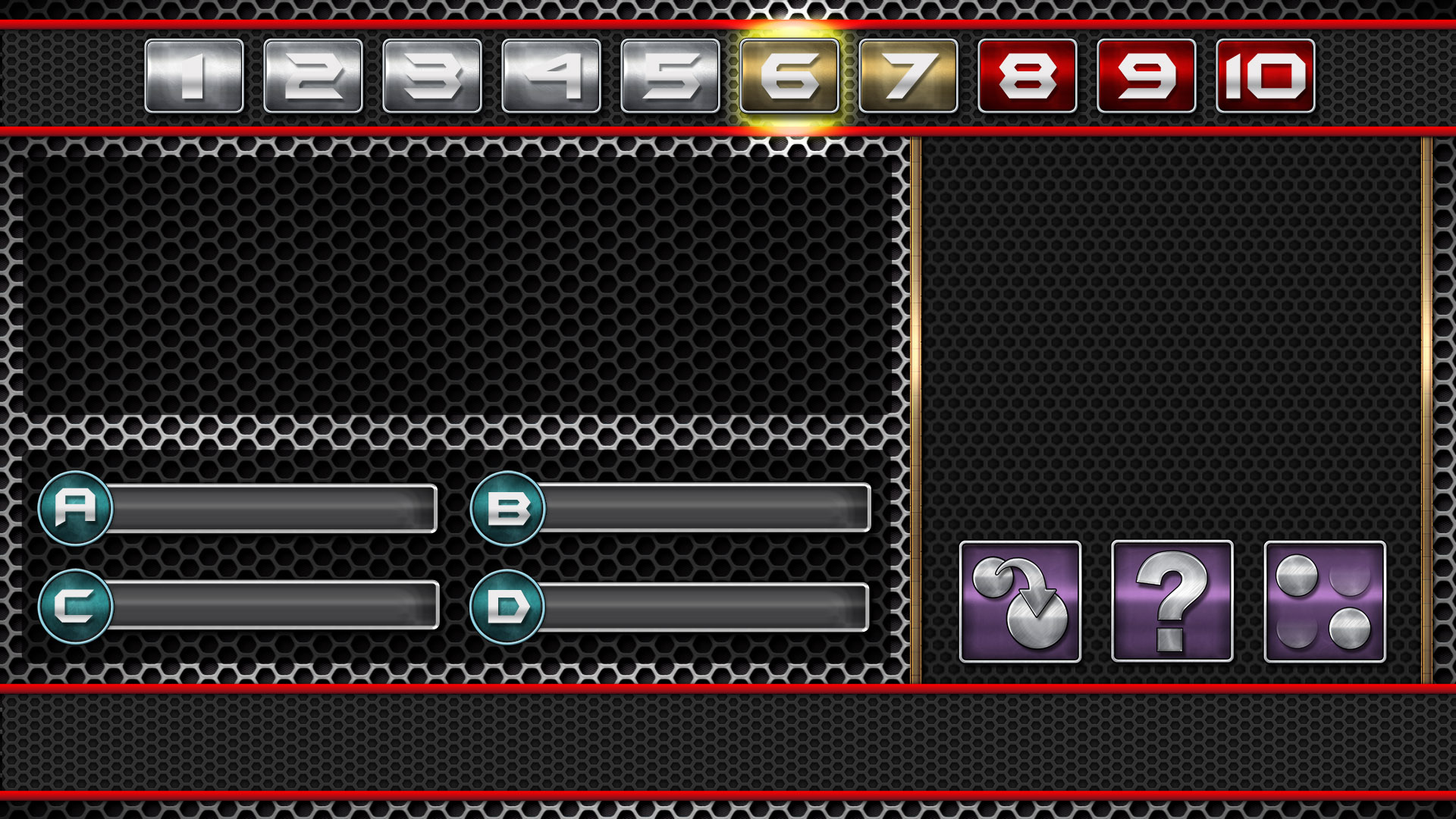 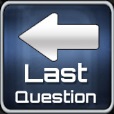 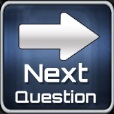 Делимое 27, делитель 9. Найдите частное.
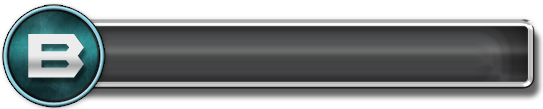 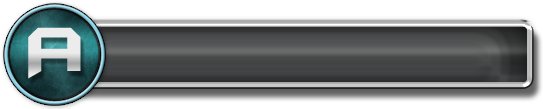 3
4
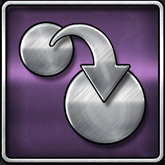 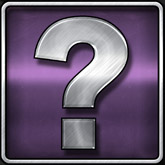 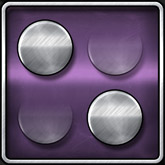 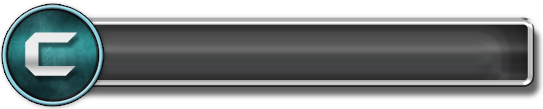 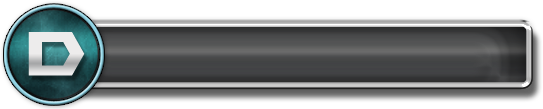 2
5
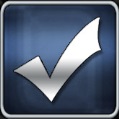 27:9
[Speaker Notes: Question]
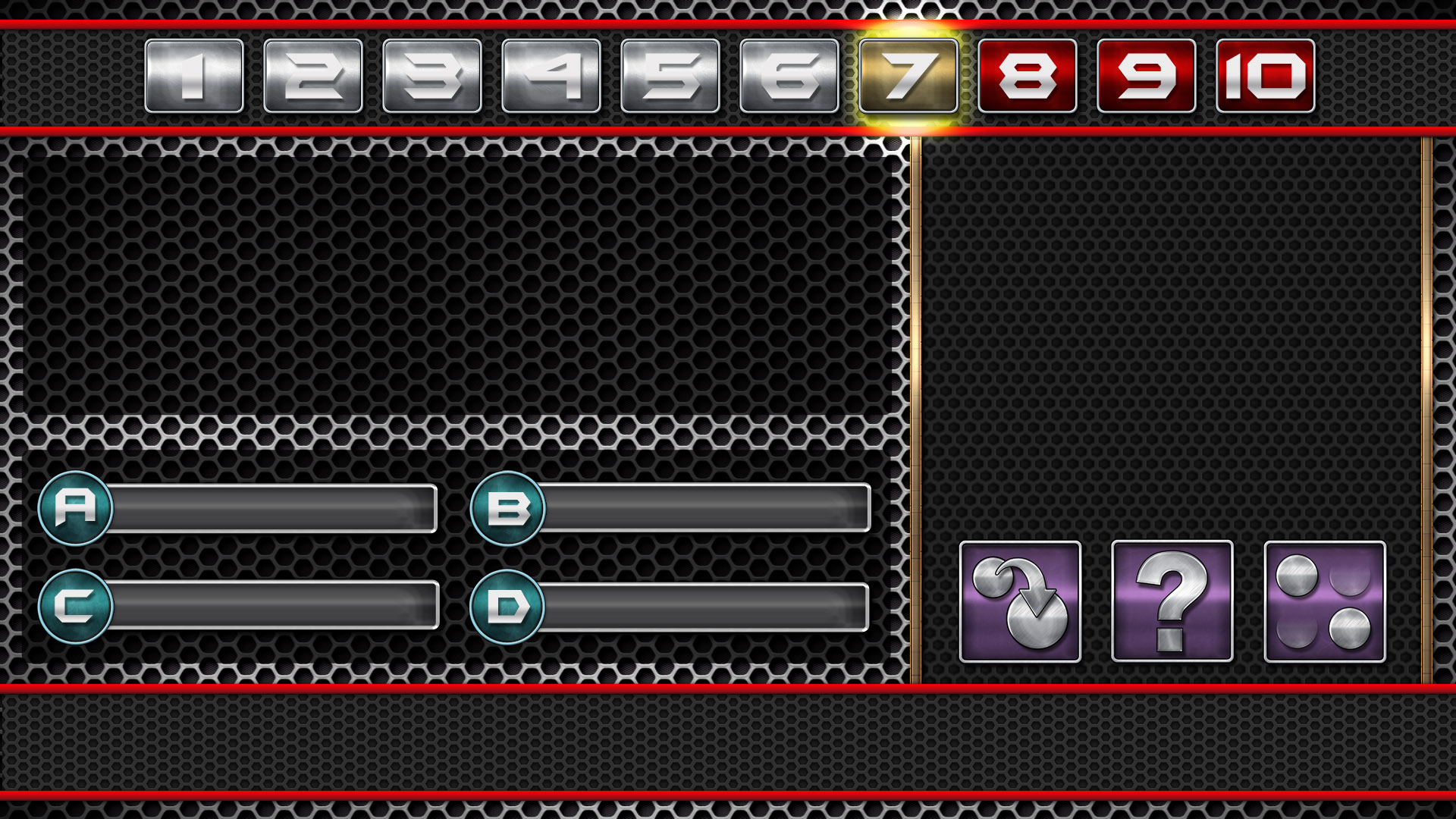 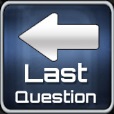 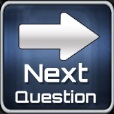 Найдите произведение 4 и 6
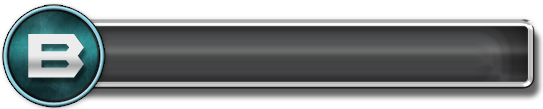 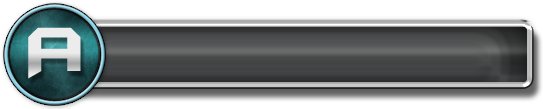 23
24
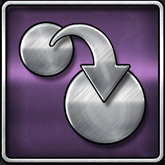 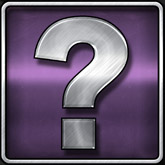 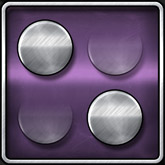 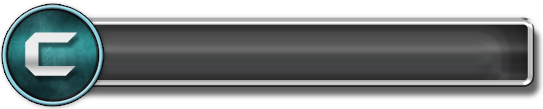 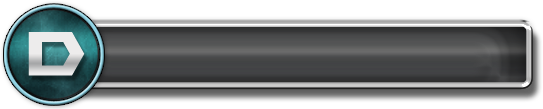 26
21
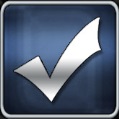 4*6
[Speaker Notes: Question]
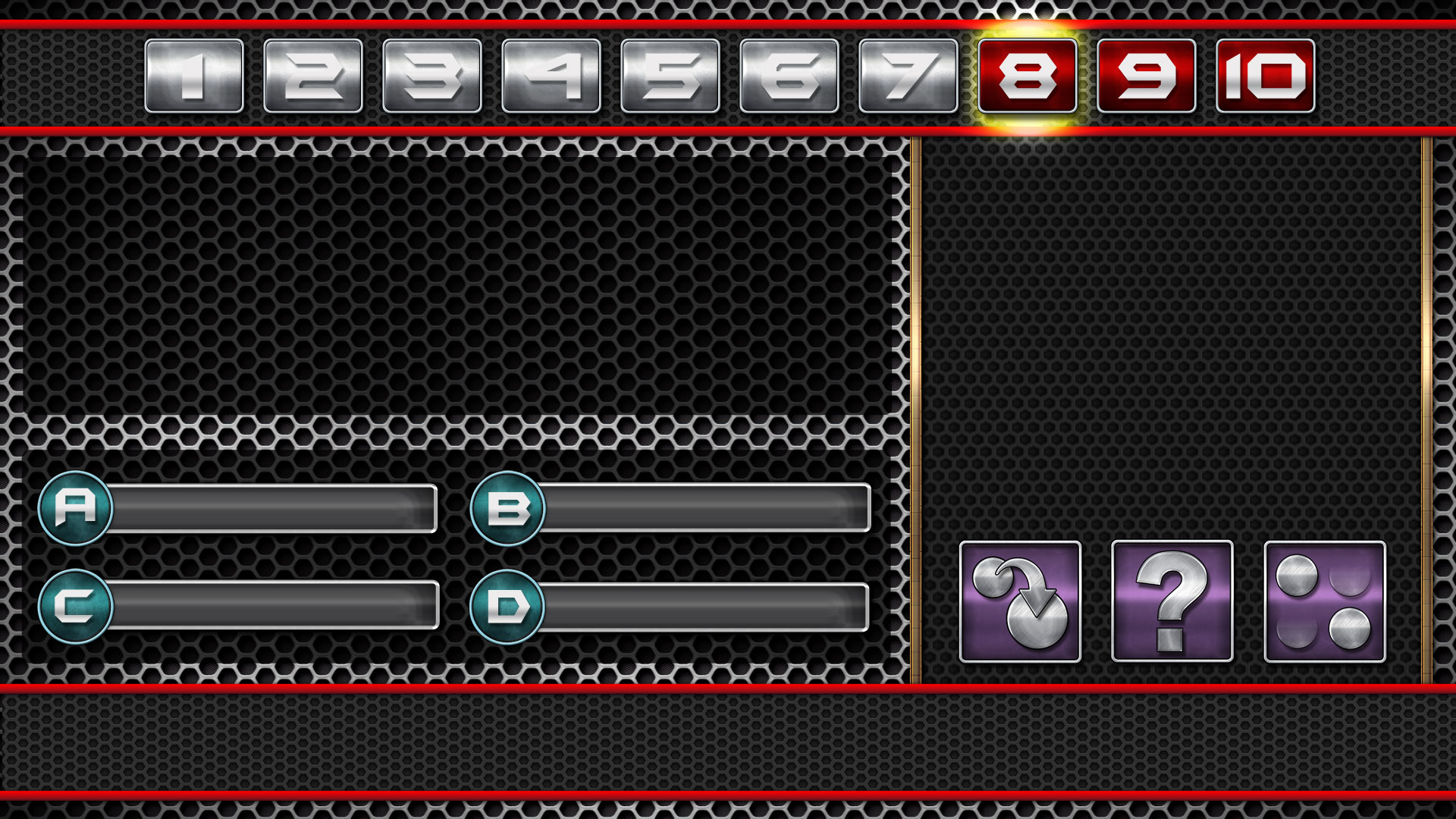 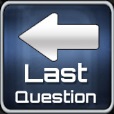 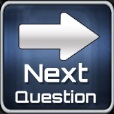 Первый множитель 7, второй множитель 8. Найдите произведение.
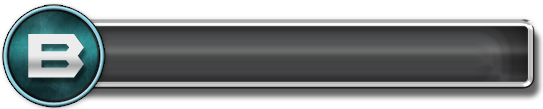 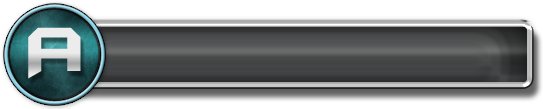 58
56
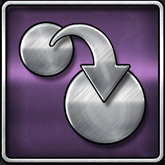 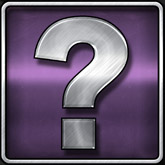 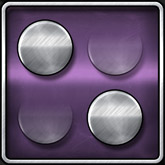 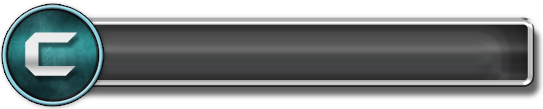 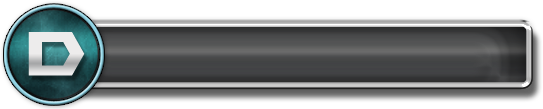 54
52
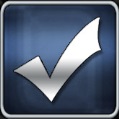 7*8
[Speaker Notes: Question]
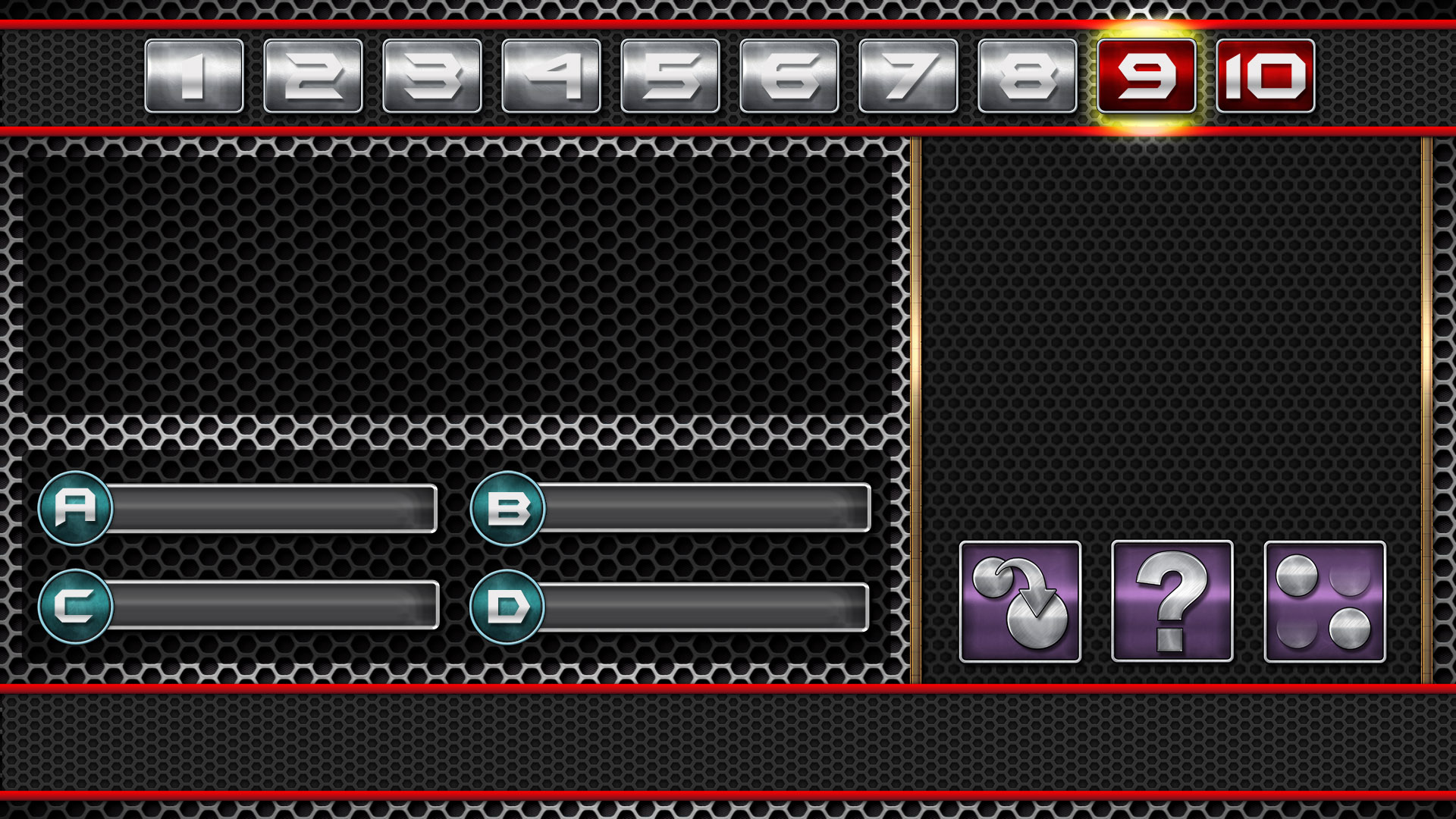 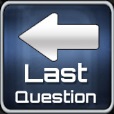 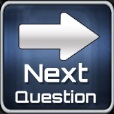 Периметр квадрата 20см. Найди длину стороны этого квадрата.
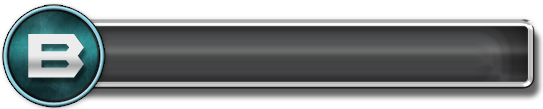 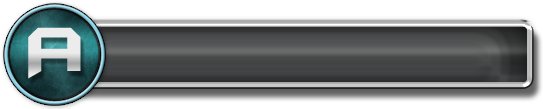 4
10
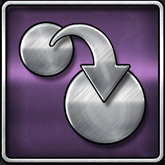 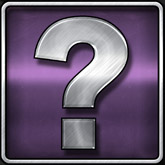 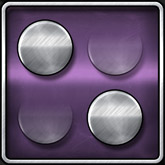 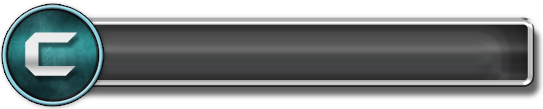 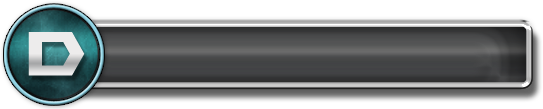 5
8
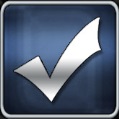 Раздели периметр на количество сторон квадрата
[Speaker Notes: Question]
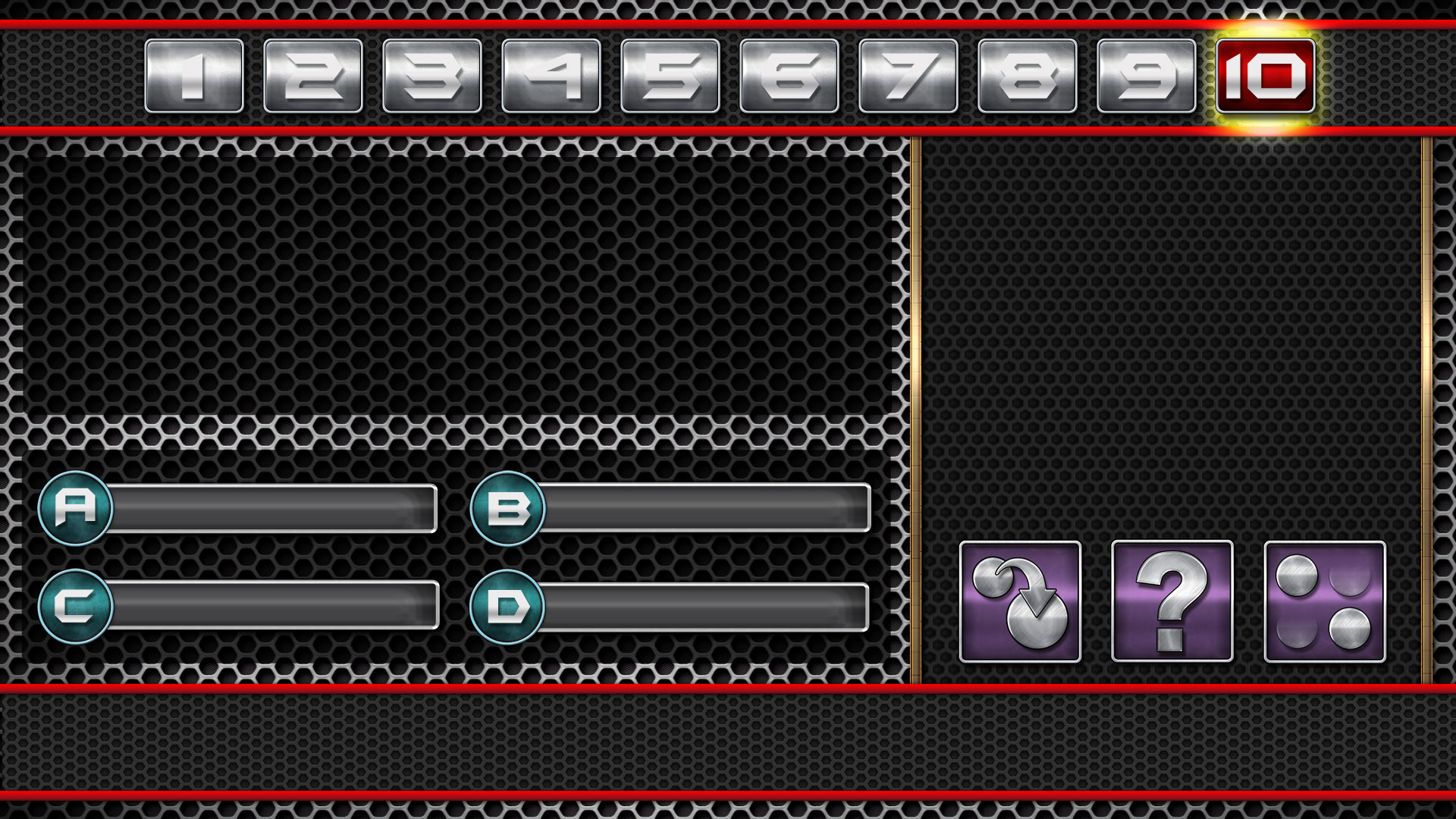 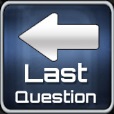 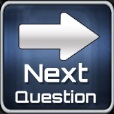 На сколько произведение 3*6 больше, чем произведение 3*5?
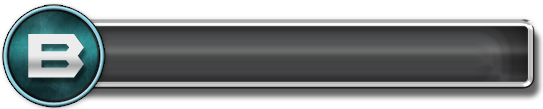 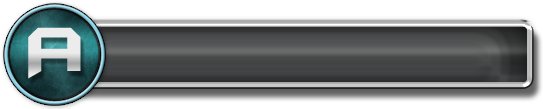 На 6
На 3
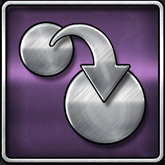 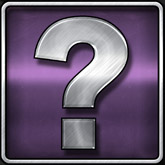 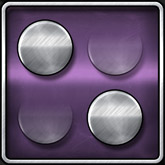 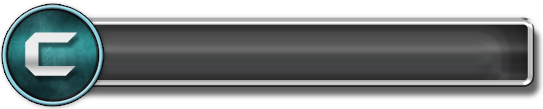 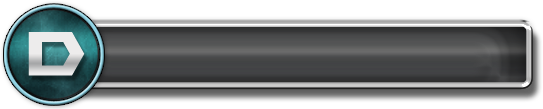 На 5
На 2
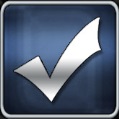 3*6-3*5
[Speaker Notes: Question]
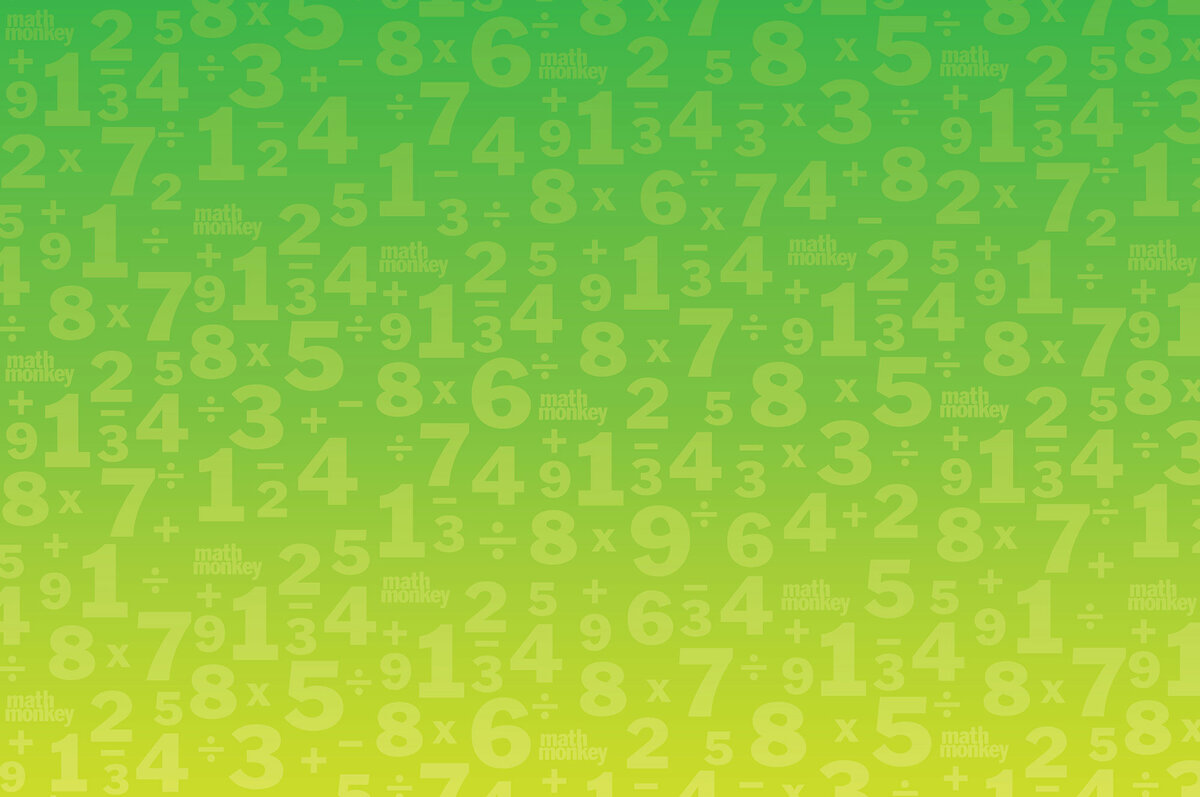 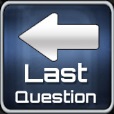